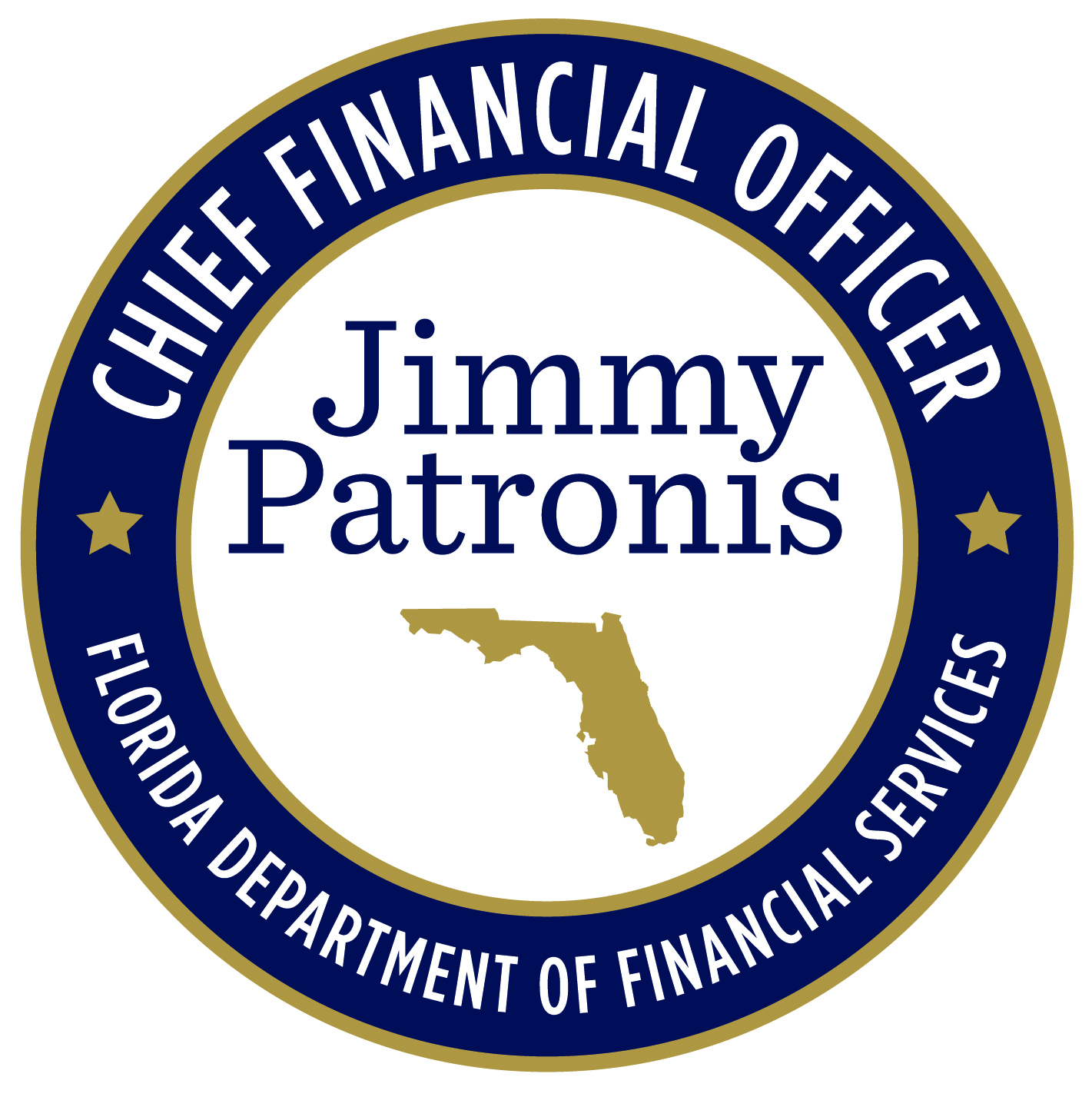 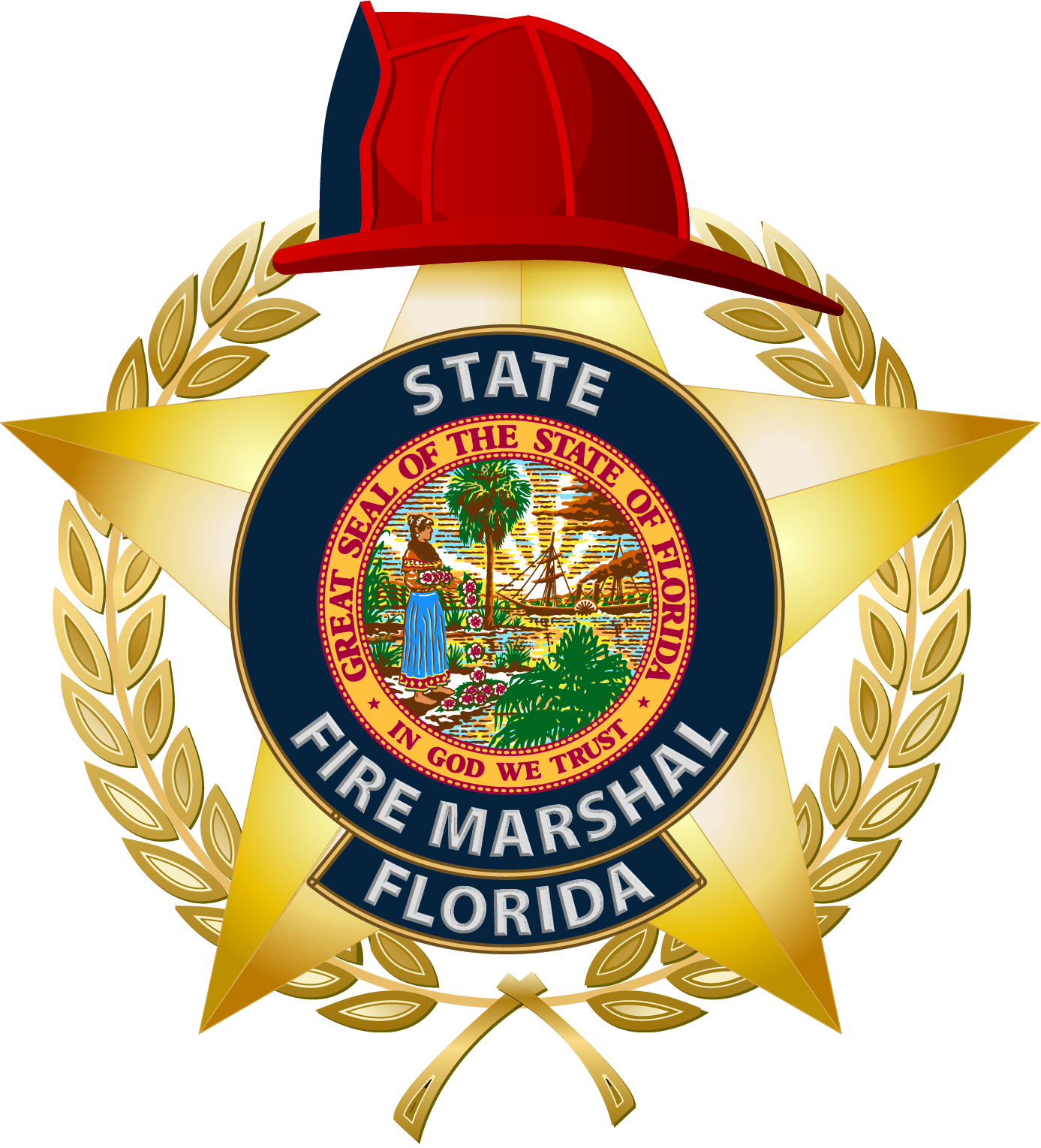 Division of State Fire Marshal

Bureau of Fire Prevention
Key Safety Items
High hazard occupancies are to be inspected at least annually

The term “high-hazard occupancy” means any building or structure:

	 (I) That contains combustible or explosive matter or flammable conditions 		     dangerous to the safety of life or property

 	(II) At which persons receive educational instruction

	 (III) At which persons reside, excluding private dwellings; or

 	(IV) Containing three or more floor levels
Key Safety Items
Sprinkler Systems
Fire Alarm Systems
Fire Department Access
Fire Department Equipment (Hydrants, FDCs, Standpipes)
In-Building Radio Enhancement Communication Systems 
Stairwells clear and well maintained
Fire doors and unit doors
Building systems (HVAC, etc.) maintained and up to code
Sample Annual Inspection Checklist
If the building has a fire sprinkler system, a copy of the annual fire sprinkler test report shall be provided to the Fire Inspector.

 If the building has a fire alarm system, a copy of the annual fire alarm test report, shall be provided to the Fire Inspector.

 The hood fire suppression system shall be tagged and inspected by a state licensed fire suppression company.

 All exit ways and exit stair enclosures shall be clear and unobstructed.
All fire extinguishers shall be inspected annually by a licensed fire extinguisher company and shall have a current inspection tag signed and dated by them.

 Provide test report of emergency generator (maintenance records, load test results).

 If the tenant space contains emergency lighting, they shall be maintained in working order. The lights shall operate on normal electrical power and on battery backup power.